كتابٌ يتحدَّثُ عن نفسِهِ
كتابٌ يتحدَّثُ عن نفسِهِ
الوعي القرائي
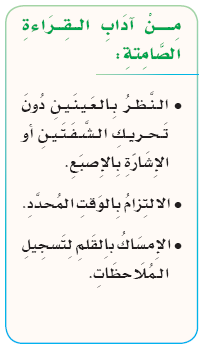 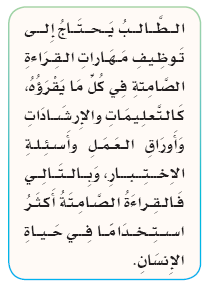 الوحدة الثانية
2
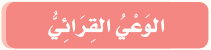 نص الفهم القرآني
2
1
كتابٌ يتحدَّثُ عن نفسِهِ
الوعي القرائي
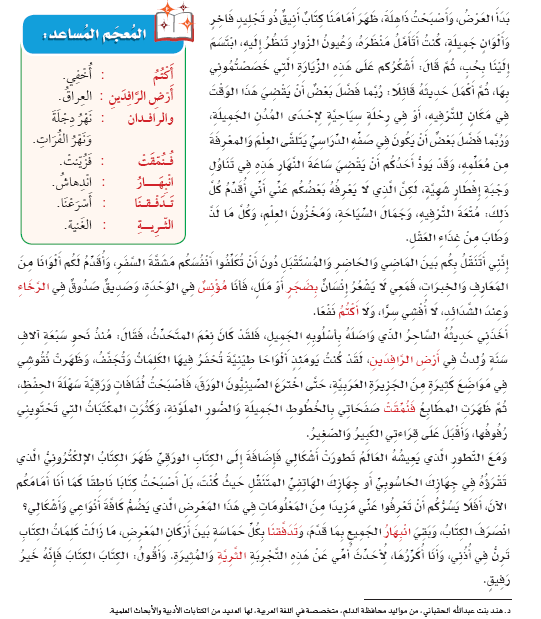 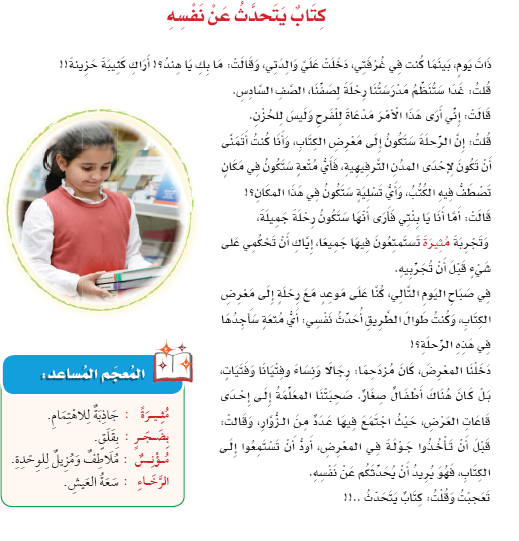 الوحدة الثانية
2
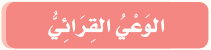 نص الفهم القرآني
كتابٌ يتحدَّثُ عن نفسِهِ
الوعي القرائي
أقرأُ
أقرأُ النص قراءة صامتة ثم أُجيب عن الأسئلة الآتية:
عندما بدأ العرض
لأن الرحلة إلى معرض الكتاب ،وكانت تتمنى أن تكون لإحدى الأماكن الترفيهية
فتاة تحمل كتب
أ
الوحدة الثانية
2
ماذا يوجد في الصورة ؟
متى تحدَّثَ الكتابُ ؟
لِمَ كانت الفتاةُ حزينةً ؟
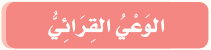 نص الفهم القرآني
كتابٌ يتحدَّثُ عن نفسِهِ
الوعي القرائي
أقرأُ
أقرأُ النص قراءة صامتة ثم أُجيب عن الأسئلة الآتية:
ب
الوحدة الثانية
2
أكتبُ المطلوب في مكانه المخصص :
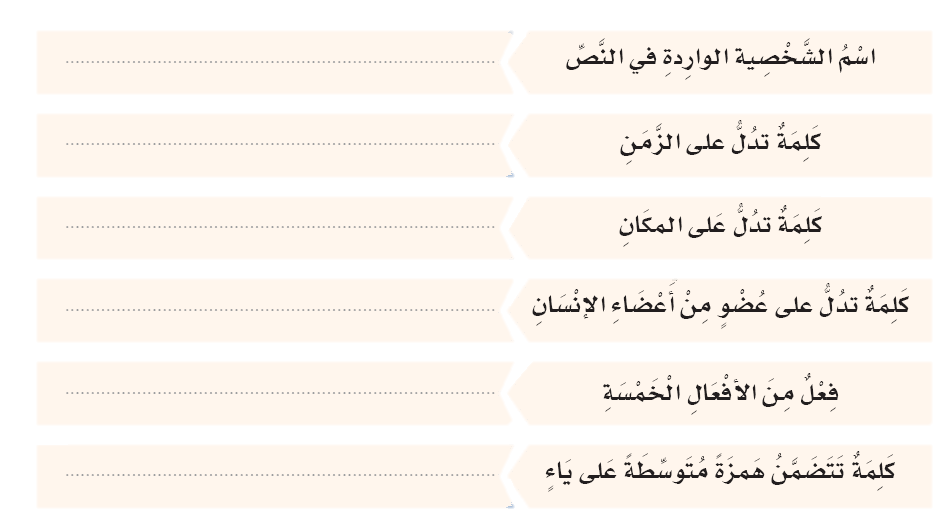 هند
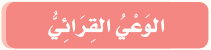 يوم - سنة - زمناً طويلاً
أرض - أمامك
نص الفهم القرآني
قدمي - عيني - يد
تعرفوا - تسعيان - تدفقتا
كئيبة - الشدائد - يومئذ
كتابٌ يتحدَّثُ عن نفسِهِ
الوعي القرائي
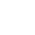 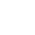 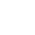 أ- أضعُ علامة      على يمين الاختيار الصحيح من المتعددات الآتية :
الوحدة الثانية
2
أحداث زيارة معرضِ كتابٍ
يُعبِّرُ النَّص عن :
مجالُ النَّص :
اجتماعي
رياضي
التخطيط لرحلةٍ سياحيةٍ حولَ العالَمِ
مُذكِراتٍ يوميّةٍ حول زيارةِ مكتبةٍ
أحداث حُلمٍ جميلٍ
ثقافي
علمي
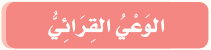 نص الفهم القرآني
كتابٌ يتحدَّثُ عن نفسِهِ
الوعي القرائي
أُنمِّي لُغتي :
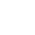 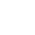 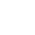 أ- أضعُ علامة      على يمين المعنى المناسب لما لُوِّنَ بالأزرق في كل جملة مما يأتي:
الوحدة الثانية
2
مسافةَ رحلةٍ طويلةٍ
دون أن تُكَلِّفوا أنفُسَكُم مشَقَّةَ السَّفَرِ
حائرةً لا أستطيعُ التَّفكيرَ
و أصبحَتُ ذاهِلةً
مُضطَرِبَةً في حركاتي
مُتلَعْثِمةً في كلامي
خائفةً مذعورةً
وسيلةَ مواصلاتٍ
صُعوبةً و مُعاناةً
تَكلِفَةً ماليَّةً
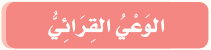 نص الفهم القرآني
كتابٌ يتحدَّثُ عن نفسِهِ
الوعي القرائي
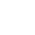 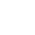 الوحدة الثانية
2
استمالني للاستماعِ إليهِ بإعجابٍ
أَخَذَني حديثُهُ السَّاحِرُ
أرسمُ صورةً جميلةً عنه في خيالي
كنتُ أتأمَّلُ مَنظَرَهُ
مَنَعني من الكلامِ بصوتٍ مسموعٍ
سَخِرْتُ منه و ضَحكتُ
أُعيدُ النَّظَرَ فيه مرَّةً بعدَ أُخرى
أتساءلُ عن سِرِّ جمالِهِ
أُقارِنُ شَكلَهُ القديمِ بِشكلِهِ الحديثِ
فَرِحتُ و سعِدتُ
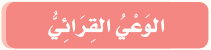 نص الفهم القرآني
كتابٌ يتحدَّثُ عن نفسِهِ
الوعي القرائي
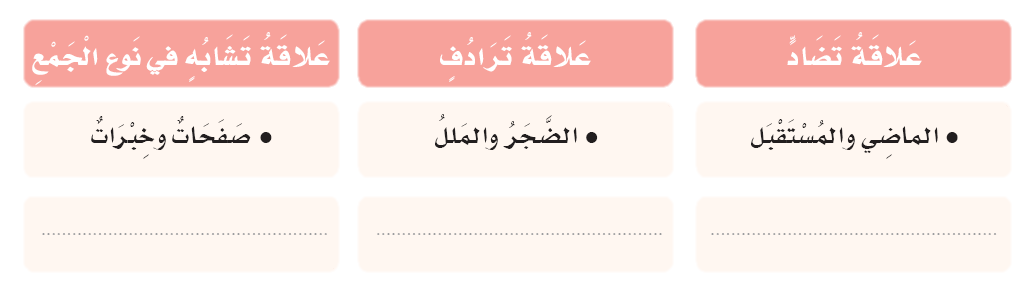 الوحدة الثانية
2
2- أستخرِجُ من النَّص ما يتَّفقُ و العلاقاتِ الآتية على غرار المثالِ
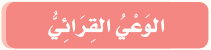 أضحكه وأبكيه
لوحات ولفافات
العلم والمعرفة
نص الفهم القرآني
كتابٌ يتحدَّثُ عن نفسِهِ
الوعي القرائي
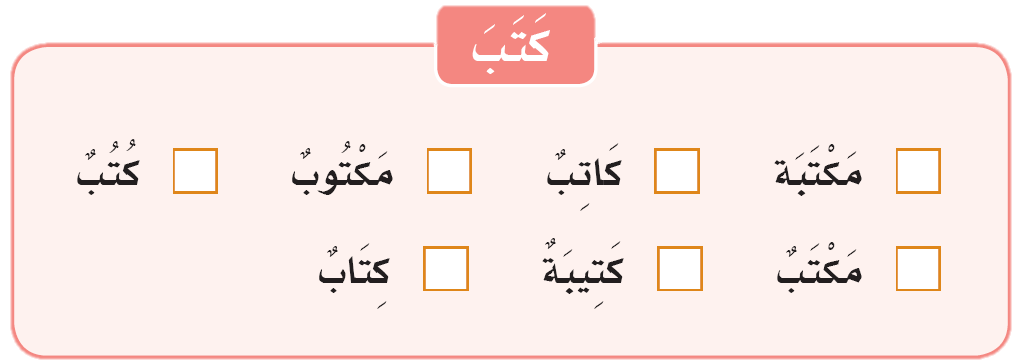 دافعَتْ كتيبةُ الجيشِ عنِ الوطنِ
كتيبة
الفرقة العظيمة من الجيشِ
الوحدة الثانية
2
أستبعدُ الكلمة الغريبة من أسرة الفعل ( كتب ) و أبحث عن معناها و أضعها في جملة مفيدة:
الكلمة الغريبة
الجملة المفيدة
معناها
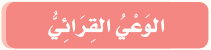 نص الفهم القرآني
كتابٌ يتحدَّثُ عن نفسِهِ
الوعي القرائي
أفهمُ
1
لماذا يُعَدُّ الكتابُ ضرورةً لكلِّ إنسانٍ ؟
بِمَ كانتْ هندُ تُحدِّثُ نفسها و هي في الطريق إلى معرضِ الكُتابِ ؟
لماذا تَعَجِّبَتْ هندُ مِنْ حَديثِ الكِتابِ
الوحدة الثانية
2
كانَتْ تقولُ لنفسها : أيُّ متعةٍ سأجدها في هذهِ الرحلةِ؟!
تفيدُ قراءةُ الكتبِ العقلَ فهي غذاءٌ للروحِ والعقلِ وتمدُّه بالمعلومات والمعارف ، فالقراءةُ تزيدُ حصيلتَه المعرفية
لآنها سَمعَتْ صوتَ الكتابِ يتحدثُ والكتابُ جمادٌ صامتٌ لا لسانَ له فكيف يمكنه أن يسمعها صوته
2
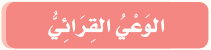 نص الفهم القرآني
3
كتابٌ يتحدَّثُ عن نفسِهِ
الوعي القرائي
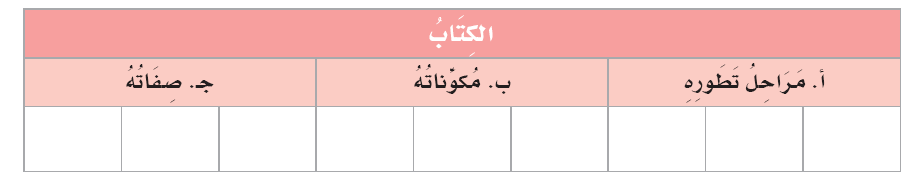 الوحدة الثانية
2
4- أُكملُ المخطط الآتي الدَّال على سِماتِ الكتابِ الواردةِ في النّصِّ :
نافع عند الشدائد
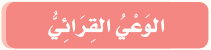 أوراق
أمين
صديق
لفافات ورقية
لوحات طينية
صور ملونة
كتاب مطبوع
معلومات
نص الفهم القرآني
كتابٌ يتحدَّثُ عن نفسِهِ
الوعي القرائي
أُحلِّلُ
1
2
هل استطاعَ العلمُ الحديثُ أن يَصنعَ كتاباً ناطقاً ؟ أدعم رأيي بمثال .
كيفَ أبدعَتِ الكاتبةُ في وصفِ الكتابِ ؟
كيف هي علاقةُ أمّ هند بالكتابِ ؟ أدعمُ رأيي بما يؤيِّده من النَّص ؟
ما شُعوري لَو كُنْتَ مكانَ هندٍ ؟
قال الكِتابِ :إنَّني أتنقَّلُ بكم بينَ الماضي و الحاضِرِ و المُستَقبَلِ و ماذا يقصدُ بذلكَ ؟
الوحدة الثانية
2
جعلته إنسان يتحدث
علاقةٌ متينةٌ قويةٌ فهي تحبُّ الكتبَ ،والدليلُ عندما قالت لهندٍ: أمَّا أنا يا بُنيَّتي فأرى أنها ستكونُ رحلةً جميلةً
نعم ،مثل الكتب الإلكترونية الناطقة وبرامج قراءة الكتب
أشعرُ بالسَّعادةِ لزيارتي معرض الكتاب
يقصدُ أنه يُطلعهم على تاريخِ الأجدادِ ليخطّطوا في الحاضرِ لمستقبلٍ زاهرٍ
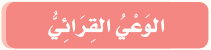 3
نص الفهم القرآني
4
5
كتابٌ يتحدَّثُ عن نفسِهِ
الوعي القرائي
أُحاكي الأُسلوب اللغوي:
أسلوب التحذير و الإغراء
أتأمّلُ ما ورَدَ في النَّص :
الوحدة الثانية
2
الأولى  :أسلوب تحذير/ الثانية :أسلوب إغراء
الاجتهادَ الاجتهادَ فإِنَّهُ سبيلُ النجاحِ
أُحاكي الجملتين :
إِيَّاكَ أنْ تُهمِل دروسَكَ
ما الفرق بين الأسلوبين ؟
إيَّاكِ أنْ تَحكُمي على شيءٍ قبلَ أنْ تُجرِّبيهِ
الكتابَ الكتابَ فإِنَّهُ خيرُ رفيقٍ
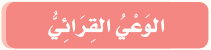 نص الفهم القرآني
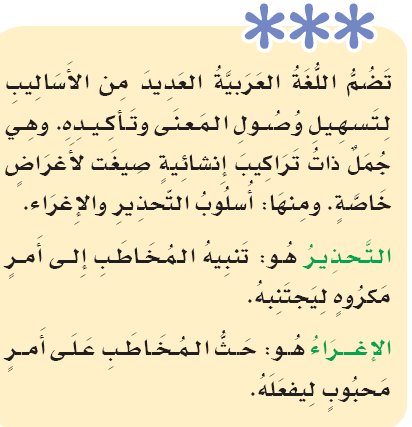 كتابٌ يتحدَّثُ عن نفسِهِ
الوعي القرائي
الصِّدقَ
الوفاءَ
1- حثَّتْ هيفاءُ صديقتها قائلةً
2- حَذَّرَ عَليٌّ صديقَهُ قائلاً
أكتبُ في فراغ الجمل الآتية التكملة المناسبة على غرار ما تعلّمت :
الوحدة الثانية
2
الصِّدقَ                   فإنَّه خُلُقٌ مَحْمُودٌ !
التكبَّرَ التكبَّرَ , حتّى
التهذيبَ
الوفاءَ                    فذلِكَ يَجْعَلُكِ محبوبةً !
إِيَّاكَ أَنْ               عيوبَ النَّاسِ
الأَدَبَ و                 معَ رفيقاتِكِ
إِيَّاكَ أَنْ                 فإنَّه خُلُقٌ مَذمومٌ
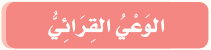 نص الفهم القرآني
لا تنالَ كُرْهَ الناسِ
تذكرَ
تسرقَ
كتابٌ يتحدَّثُ عن نفسِهِ
الوعي القرائي
إياك أن تقعَ في الحفرة
إياك أن تقتربَ من النار فهي مؤذية
إياك والافراطَ في الأكل
إياك والتدخينَ فإنه يضر بصحة القلب
إياك والإسرافَ لأن الله لا يحب المسرفين
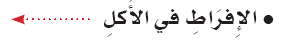 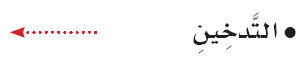 أُحَذِّرُ أخي من الوقوعِ فيما يأتي , باستعمالِ صُورِ التَّحذيرِ
الوحدة الثانية
2
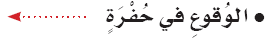 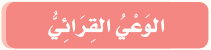 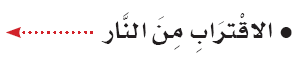 نص الفهم القرآني
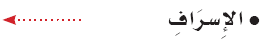 كتابٌ يتحدَّثُ عن نفسِهِ
الوعي القرائي
تفكير ناقد
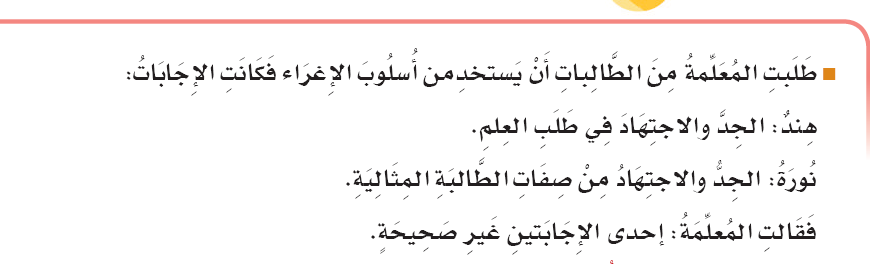 الجملة الثانية لأنه لا يوجد فيها إلزام
الوحدة الثانية
2
بالتعاون مع مجموعتي ُحدِّدُ الإجابة غير الصحيحة مع التعليل :
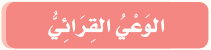 نص الفهم القرآني
كتابٌ يتحدَّثُ عن نفسِهِ
الوعي القرائي
أكتبُ
يجب علينا ألا نحكم على الشيء قبل أن نجربه
أرسمُ خريطة مفاهيم تُلَخِّصُ أهم الأفكارُ التي وردت في النَّص
الوحدة الثانية
2
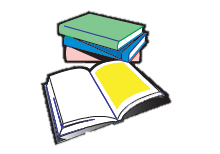 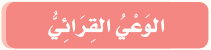 نص الفهم القرآني
كتاب يتحدث عن نفسه
الكتاب خير صديق للإنسان 
فهو أيضا ينقلنا عبر الماضي
 والحاضر والمستقبل
مراحل تطور الكتب
كتابٌ يتحدَّثُ عن نفسِهِ
الوعي القرائي
أُغني مِلَفَّ تعلُّمي
أنه كان في الغار وأتى إليه الوحي على هيئة رجل ذاك الرجل هو جبريل عليه السلام
وتفسيرها : اقرأْ أيُّها النبي ما أُنزِل إليكَ من القرآنِ
وتدعونا إلى القراءة
الوحدة الثانية
2
تُرى ,ما الذي جرى لِمحَمَدٍ ﷺ و من ذاك الرجل الذي رآهُ في الغارِ؟
و ما تفسيرها ؟
و إلامَ تدعونا أولُ الآيات التي نزلَتْ عليه ؟
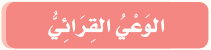 نص الفهم القرآني
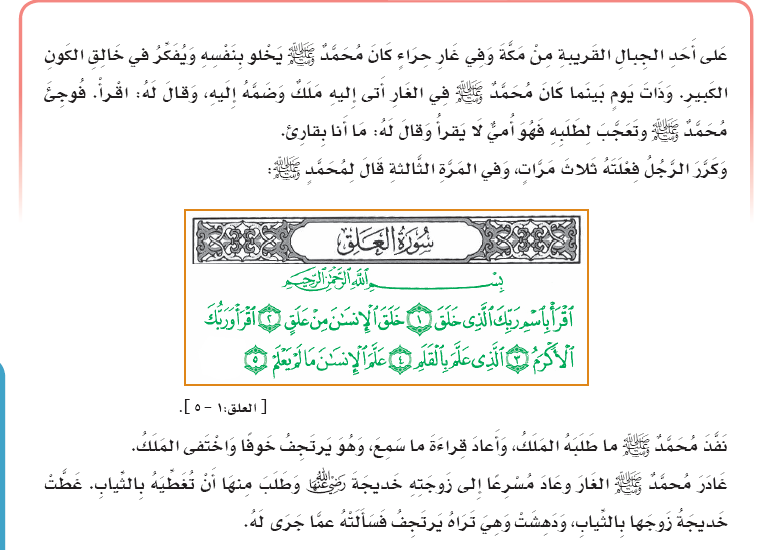 انتهى الدرس